テストケースを利用したJavaプログラムのアクセス修飾子過剰性分析手法
1
本発表の概要
背景、用語説明
既存研究
本研究の概要
テストケースを用いた分析
まとめと今後の課題
2
背景・用語説明
3
アクセス修飾子の必要性
現在のソフトウェア開発は、複数の開発者により実施されることが多い
全員が仕様を完全に把握することは難しい
フィールドやメソッドに想定していないアクセスが行なわれる可能性がある


フィールドやメソッドに対してアクセス修飾子を宣言することでアクセス範囲を設計者の意図通りに制御する
解決策
4
[Speaker Notes: フィールドやメソッドを，変数や関数のことと
言い換えてもいい．

アクセス修飾子を宣言することで，
フィールド，メソッドへのアクセス範囲を制御できる]
アクセス修飾子
フィールド/メソッドへのアクセス範囲を制限する
public, protected, default(宣言なし), privateの4種類
過剰に設定すると不具合の原因となりうる
過剰 : アクセス可能な範囲 > 実際のアクセス範囲
※クラスのアクセス修飾子は考慮しない
5
[Speaker Notes: アクセス修飾子とはどのようなものか
本研究では，（Javaを対象にしているので，）
public,protected,default,privateの4種類があります．

それぞれの範囲が以下の表のようになっています

アクセス修飾子を過剰に設定すると，
不具合の原因になりえます
過剰というのは，アクセス可能な範囲が，実際にアクセスされている
範囲より広く設定されている場合であり，
広くなっている部分に脆弱性が生まれます．
問題例を説明します．]
過剰なアクセス修飾子の宣言による問題例
文字列 y の長さを取得したい
public class ClassX {
	private String y = null ;

	private  methodA() { // ①
		y = new String(“hello”);
	}

	public  String methodB() { // ②
		return y.length();
	}

	public  String methodC() {
		this.methodA();
		return this.methodB();
	}
}
<設計者の意図する手順>
① methodA()を呼び, 初期値がnull
の変数yにString オブジェクトを代入

② methodB()を呼び，yの長さを取得
高品質なソフトウェアを作成するためには，アクセス修飾子を適切に設定することが望ましい
publicなメソッド methodC()
methodB()のアクセス修飾子が
private ではなく public
外部から①を飛ばして②を直接実行可能
NullPointerException の発生
6
[Speaker Notes: クラスXを用いて，文字列yの長さを取得したいと考えます．

設計者の意図する手順としては，methodAを呼び，
初期値がnullの変数yに,Stringオブジェクトを代入します
次に，methodBを呼び，yの長さを取得します
これらの手順をmethodCを呼び出すことで，実現します．

しかしmethodBのアクセス修飾子がprivateではなく，
publicになっているため，クラス外から呼び出せるように
なっており，そのとき，nullの変数yが呼ばれることで，
NullpointerExceptionが発生します

なので，高品質ソフトウェアを作成するためには，アクセス修飾子
を適切に設定することが望ましいことがいえます．
それに対する既存研究行われています．]
既存研究
7
既存研究：ModiChecker
アクセス修飾子過剰性を検出・修正可能なツール ModiChecker[1]を開発
Javaプログラムのフィールド/メソッドを対象
プログラムの静的解析により実現
ソフトウェアに存在する過剰なアクセス修飾子をもつ，フィールド/メソッドの分析を行った
[1] Dotri Quoc, Kazuo Kobori, Norihiro Yoshida, Yoshiki Higo, Katsuro Inoue, ModiChecker: Accessibility Excessiveness, Analysis Tool for Java Program, JSSST講演論文集 vol.28, pp.78-83, 2011
8
[Speaker Notes: そのまま]
AE : アクセス可能な範囲が過剰に広く設定されている        アクセス修飾子
アクセス可能な範囲 ＞ 実際のアクセス範囲
AEは以下の表のように分類される
NoAccess
オブジェクトにアクセスが
行われていないことを示す
実際のアクセス範囲に対応するアクセス修飾子
宣言されている
アクセス修飾子
色つきの部分を
AEと定義
[1] Dotri Quoc, Kazuo Kobori, Norihiro Yoshida, Yoshiki Higo, Katsuro Inoue, ModiChecker: Accessibility Excessiveness, Analysis Tool for Java Program, JSSST講演論文集 vol.28, pp.78-83, 2011
9
[Speaker Notes: p9　アクセス修飾子過剰性　AEが定義されているので，
それについて説明します．

AEは，アクセス可能な範囲が，実際の呼び出されるアクセス範囲
よりも過剰に広く設定されているアクセス修飾子です．


　どのような場合がAEになっているかは表にあります．
　この表では，縦軸が宣言されているアクセス修飾子
　　　　　　　横軸が実際のアクセス範囲に対応する
			アクセス修飾子であり，
　　上から下に，左から右に広いものから狭いものへと
　　並んでいます．　その中でも，Javaプログラム内に置いて，
　　　まったくアクセスが行われていない範囲を，
　　　NoAccessとします．

　　例えば，どこからでもアクセスできるpublicで宣言されている
　　メソッドに対して，
　，実際は，privateの範囲にあたるクラス内からしか
　　アクセスされていなければ，それはAEです．

　　そして，色つきの部分がAEとなっています．]
既存研究：メソッドのAE状況
プロジェクト名
半分以上がAE
AEの７割以上が
NoAccess
[2] 石居達也, 小堀一雄, 松下誠, 井上克郎,アクセス修飾子過剰性の変遷に着目したJavaプログラム部品の分析, 情報処理学会研究報告 Vol.2013-SE-180, No.1, pp.1-8, 2013/5/27
10
[Speaker Notes: それで，実際問題，メソッドのAEがどれだけ存在するのかということを，
　代表的な五つのプロジェクトに対し，調査されています．
　
　結果として，Antでは，総メソッド14503に対し．
　　10222がAE，そして，そのうち8230がどこからも
　　アクセスされていないNoAccessになっています．

　　クリック，クリック，他のプロジェクトでも
　　分かるように，半分以上がAE，そしてAEの七割以上が
　　NoAccessになっています．]
既存研究の問題点
AE(特にNoAccess)が多すぎるのではないか
どこからも参照されていないものが7割以上
解析対象であるJavaプログラム外からのアクセスが主要因
他にも別の原因があるのではないか
AEの分別を行う必要がある
意図的に作られたAE　（設計者の意図）
将来拡張、Javaの外からの参照
コーディングミスにより発生したAE
11
[Speaker Notes: この結果を受けて，AEが（その中でもNoAccess）が多すぎる
のではないかと思いました．

どこからも参照されていないメソッドが，7割以上であると，
その原因は，解析対象であるJavaプログラム外からの
アクセスがあるため，そこを認識できていないことであると
考えられるが，
他にも原因があるのではないか，

AEになっている理由が長されていないので，
AEの分別を行う必要があると考えました．

そこで，設計者により意図的に作られたAE
これは，将来拡張のためにあえて広くアクセス修飾子
を作った場合と，Javaプログラムの外からの参照による場合
が考えられます．

もうひとつが，開発者のコーディングミスによる発生したAE，
これは意図的でないAEであり，脆弱性の原因になっているAEです．

考慮したいAEは，下の意図的でないAEなので，
意図的なAEを特定し，除去することを考えます．]
設計者の意図は、設計情報（クラス図）に表現されると考え、分析対象に含める
目的：意図的なAEを除去することで，意図的でないAEの適合率を上げる
結果：メソッドの意図的なAEをすべて検出
　  フィールドの意図的なAEは検出できず
    対象プロジェクトが一つだった
設計情報に，より多くの情報が必要
多くのプロジェクトで入手可能な情報を用いた解析方法が必要
[3] 大西理功, 小堀一雄, 松下誠, 井上克郎,Javaプログラムにおける設計情報を用いた意図的なアクセス修飾子過剰性の抽出手法,  電子情報通信学会技術研究報告　SS2013-79, pp.43-48, 2014/3/10
12
[Speaker Notes: そこで，先行研究において，意図的なAEの検出および除去を行いました．

設計者の意図が，設計情報（クラス図）に表現される
と考え，分析対象に含めました

目的：意図的なAEを除去することで，意図的でないAEの適合率
あげること
方法については，述べませんが，
結果としては，一つのプロジェクトに適用した結果，
メソッドの意図的なAEは全て検出できた
フィールドの意図的なAEは検出できなかった
対象プロジェクトが一つしかなく，
　開発現場においてクラス図をinputとして用意するのは難しいと

そのため，設計情報により多くの情報が必要
また，多くのプロジェクトで，入手可能な情報を用いた
解析方法が必要と考え，]
本研究の概要
研究目的
意図的でないAEの開発者への提示
研究手法
設計情報としてテストケースを用いた意図的なAEの検出・除去
クラス図と比較し，実装後に作られるテストケースのほうがより正しく多くの情報が含んでいる
クラス図と比較し，テストケースを伴うソフトウェアのほうが多く公開されている
※テストケースの前提：
　　テストのためにアクセス修飾子が広く設定されていない
13
[Speaker Notes: 本研究にいたります．
先行研究と同様に，意図的でないAEの開発者への提示を目的として
います．

方法としては，クラス図ではなく，テストケースを用いて，
意図的なAEの検出除去を行います．

　あとは，そのまま．]
テストケースを用いた分析
14
設計者の意図が表現された情報としてテストケースを用いた分析
AEから意図的なAEを検出・除去
AE検出にはModiCheckerを利用
テストケースからのアプリケーションへの参照状況を利用
意図的なAEをテストケースにより発見できるかを調べる
テストカバレッジとAE変化の関係性の調査
ソフトウェアの複数バージョンのAE解析を行う
前バージョンのテストカバレッジと次のバージョンとのAE変化の関係をみる
15
[Speaker Notes: p14

　テストケースを用いた分析について説明します．
二つの分析を行いました．

　一つ目の分析は，
　　AEから意図的なAEを検出するという，先行研究でも
話していた内容です．
　　テストケースからアプリケーションへの参照状況を利用します
　　具体的な方法は後ほど説明します，
　　それにより，意図的なAEをテストケースにより発見できるかを
　　調べます．

　二つ目の分析は，
　研究の目的部分とは異なるのですが，
　テストケースを利用した分析が他にもできないかということで，，
　　テストカバレッジとAE変化の関係性の調査を行いました．
　　　ソフトウェアの複数バージョンのAE解析を行います．
　　　前バージョンのテストかばレジと次のバージョンとの
	AE変化の関係を見ます．
　　これの背景については，後ほど．]
RQの設定
二つの研究課題を設定
RQ1 : テストケースをAE解析対象に含めることで意図的に設定されたAEを発見できるか
テストケースにより意図的なAEが除去できるのか
RQ2 :バージョン間でのAE変化とテストカバレッジにどのような関係があるのか
テストされている部分のAEが修正されるのか
設定理由は後ほど説明
16
[Speaker Notes: p16
二つの分析を以下のRQに設定しました．

ただし，テストコード自体のAE解析は行わない
他はそのまま]
RQ1 テストケースからの参照を含めたAEメソッド解析
pkg1
メソッドの被アクセス範囲
C
public
A
A
AE
NoAccess
public
B
public
B
default
C
アプリケーション
ソースコード
C
default
ModiChecker
pkg1
T
メソッドの被アクセス範囲
C
C
public
A
A
public
AE解消
public
B
B
public
default
C
アプリケーションと
テストケースの
ソースコード
C
default
ModiChecker
被アクセス範囲の拡大による意図的なAE検出・除去
17
[Speaker Notes: p17

具体的なテストケースからアプリケーションへの
参照を利用する方法について，説明します．

テストケースからの参照を含めたAE解析

まず，テストケースを含めないAE解析について，
簡単な例を説明します．

3つのメソッドABCがあって，それぞれのアクセス修飾子が
・・・，アクセス状況説明，アクセスされている範囲説明，
AEになっている，

次に，テストケースを含めた場合，
テストケースがパッケージ外にあったとし，Aに
アクセスしているとすると，Aのメソッドの被アクセス範囲が
広がり，publicになるため，AEが解消します！

このように，意図的なAEの検出除去を行います．
ただし，テストケースの配置はアプリケーションや機能によって，
異なるため，パッケージの外にあるとは限りません．


そして，このテスト参照を利用して，発見できる意図的なAE
について説明します！]
RQ1 テストケースにより発見できる意図的なAE　その1
テストケースからのアクセスによるAEメソッドの被アクセス範囲の変化
テスト有り
テスト無し
被アクセス範囲
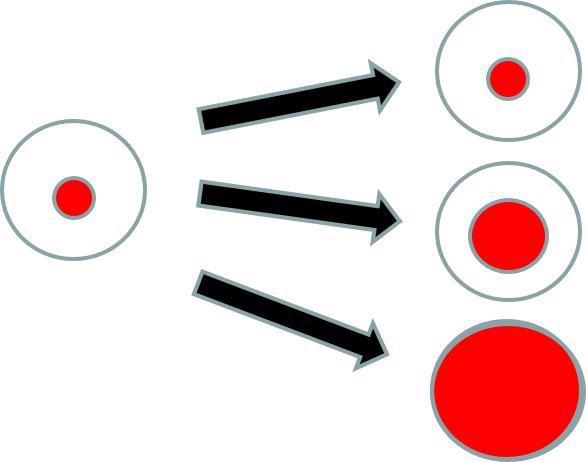 ①変化無し
AE
②範囲拡大
AE
宣言されている
アクセス範囲
AE
③範囲拡大
AE解消
意図的なAE
意図的なAE
③の場合
  宣言されたアクセス修飾子と同じ範囲でテストされている
　　⇒　将来拡張において，同じ範囲でのアクセスが行わ
　　　　　れると判断し，意図的なAEと判定
18
[Speaker Notes: p18
AEとなっているメソッドの被アクセス範囲（アクセスされている範囲
の変化を見ます）のテストケースによる変化を見ます．

赤丸が，メソッドの被アクセス範囲，蒼丸が宣言されている
アクセス可能な範囲

その変化は3パターンあります．

変化しない場合，変化するがAEでなくならない場合，
変化しAEが解消される場合

テストを含めても，そのメソッドがテストからアクセス
されていないもしくは，同じ範囲でしかアクセスされていなければ，
範囲は変化しません．

宣言されている範囲までは，届かない．

3つ目が，テストされている範囲が，宣言されている範囲にまで，
と重なれば，AEは解消され，これを意図的なAEとする


将来拡張において，同じ範囲でのアクセスが行われる．
あるいは，Javaプログラム外からのアクセスがあり，
それにより，publicが宣言されていると判断し，
意図的なAEと判定]
RQ1 テストケースにより発見できる意図的なAE　その2
テストケースからのアクセスによるAEメソッドの被アクセス範囲の変化
テスト有り
テスト無し
被アクセス範囲
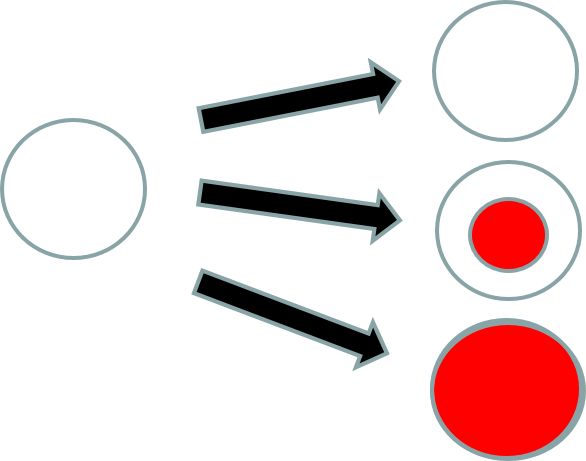 ④変化無し
AE(NoAccess)
意図的なAE
⑤範囲拡大
AE(NoAccess解消)
宣言されている
アクセス範囲
AE(NoAccess)
⑥範囲拡大
AE解消
意図的なAE
意図的なAE
⑤，⑥の場合
被参照のないメソッドがテストされている
   　⇒　Javaプログラム外からのアクセスがある判断し，
       　　それにより意図的なAEと判定
19
[Speaker Notes: もうひとつのパターンは，アクセスが行われていない
NoAccessとなっているAEにおける，意図的なAEを見ます．

同様．]
RQ1 実験対象
三つのオープンソースプロジェクトを対象
Apache Ant 1.9.4
Struts 2.3.16.3
Javassist 3.18.2

実験対象の選定方針
比較的ソースコードのサイズが大きい
ソースコードとテストケースがセットで提供されている
リフレクションを利用していないプロジェクトであること
20
RQ1 実験方法
AE, AE(NoAccess)の変化を分析
し，解消，修正された数を求める
C
アプリケーション
ソースコード
存在するAE
③⑥AE解消
(1)
Modichecker
⑤NoAccess解消
意図的なAE
C
C
A
T
(2)
T
T
③⑤⑥　(1) の場合
存在するAE
アプリケーションと
テストケースの
ソースコード
②修正されたが，
解消されなかったAE
Modichecker
テストコード自体は
解析対象に含めない
変化したAE
21
[Speaker Notes: 設計情報とアクセス修飾子が合致していないメソッドを3つつくり、意図的でないＡＥに変えます。意図的でないＡＥがなかったから。
分析するメソッドとして、AEでないメソッドを3つ選択し、これのアクセス修飾子を変更することで、
意図的でないAEを作成sする]
RQ1 実験結果（1）
意図的なAEが検出できている
検出数はAEのメソッド全体の1割程度
22
[Speaker Notes: Ant: NoAccessの数は 2569 -> 2392  (main カバレッジ44%)
Struts : NoAccessの数は 2726 -> 2307
Javassist : NoAccessの数は 334 -> 243]
RQ1 実験結果（2）
変化したAEの中で最も高い割合を占めているのは，
Ant, StrutsではNoAccess解消が50%, 69.3%
JavassistではAE解消が70.7%
23
RQ1 考察
意図的なAEを発見
全体のAEメソッドに対して，検出されるAEは1割程度
テストケースからの参照は，意図的なAEの解消に大きく寄与
テストケースからアクセスされていないAEメソッドが多く存在するが，重要度が低く，テストケースがカバーしていないメソッドの可能性
24
RQ2 背景テストカバレッジとAE変化の関係
[2] 石居達也, 小堀一雄, 松下誠, 井上克郎,アクセス修飾子過剰性の変遷に着目したJavaプログラム部品の分析, 情報処理学会研究報告 Vol.2013-SE-180, No.1, pp.1-8, 2013/5/27
25
[Speaker Notes: RQ1については，検出可能であったことがいえるが，その数が少なかったため，他の視点で考えてみる．
そこで，既存研究において，AEが修正される時期の調査を行っており，新規作成メソッドの多くが，NoAccessであることが分かっているため，利用されるに従い，AEが除去されると考え，利用されている箇所はテストされていると考え，テストカバレッジとの関係性を見る．]
RQ2 実験対象
一つのオープンソースプロジェクトについて，二つのバージョンを選択
Apache Ant 1.8.2
Apache Ant 1.8.4

実験対象の選定方針（RQ1と同様）
比較的ソースコードのサイズが大きい
ソースコード中にテストケースが含まれている
26
RQ2 実験方法
メソッド
50%以上
高カバレッジ
メソッドの被アクセス範囲
public
A
A
70%
private
AE
旧バージョン
public
B
50%未満
低カバレッジ
90%
AE
B
default
default
C
40%
C
AE
private
AEが修正されたメソッドを
選択，カバレッジの高低
で分類する
メソッドの被アクセス範囲
新バージョン
A
public
AE修正 !
B
protected
AE修正 !
高カバレッジ
A
B
C
default
AE修正 !
低カバレッジ
C
27
RQ2 実験結果
テストカバレッジが高いメソッドのほうが，
AEが修正されている
28
RQ2 考察
実験対象において，テストカバレッジが高いメソッドほど，AEの修正される確率が高い
他のプロジェクト，リビジョンでも調査が必要
Antのテストカバレッジが，一般的なソフトウェアシステムと比べてそれほど高くないため，テストアクセスを含めてもAEメソッドに変化が見られない可能性
29
まとめと今後の課題
30
まとめと今後の課題
まとめ
テストケースの有無によるAE変化の調査
意図的なAEである割合が多かった
バージョン間でのAE変化とテストカバレッジの関係性の調査
カバレッジの高いAEメソッドが修正されていた
今後の課題
より多くのバージョンやソフトウェアに対して，分析を行う
テストカバレッジの高いソフトウェアを分析する
31
設計者の意図は、設計情報（クラス図）に表現されると考え、分析対象に含める
ModiCheckerで検出されたソフトウェア内のAEを対象
クラス図に出現するアクセス修飾子を参照し，ソースコード中のAEがクラス図に従って実装されているかを確認する
従っていれば，意図的なAEと判断する
意図的なAEを除去することで，意図的でないAEの適合率を上げる
[3] 大西理功, 小堀一雄, 松下誠, 井上克郎,Javaプログラムにおける設計情報を用いた意図的なアクセス修飾子過剰性の抽出手法,  電子情報通信学会技術研究報告　SS2013-79, pp.43-48, 2014/3/10
32
クラス図を用いたAEの検出・除去
ソースコードとクラス図の同一のメソッド，フィールドに対して，アクセス修飾子を比較
A
public
A
private
一致
不一致
ソースコード中の
AEオブジェクト
public
public
A
A
C
設計者の意図は設計情報に限定されない
設計者の意図に一致
クラス図
AEの判別不能
意図的なAE
自動的に判別できる意図的なAEのみを検出・除去する
33
[Speaker Notes: アナライザの具体的な処理を説明する
AEのリストから意図的なAEを検出したいので、
AEのリストに存在するメソッド、フィールドのそれぞれに対して、設計情報の中から同一のオブジェクトを探し出し、
アクセス修飾子の比較を行う
一致した場合、設計情報に従ったAEということで、意図的なAEと判別する
一致しない場合、設計情報以外に意図がある場合（テストメソッドなど）を考慮し、判別不能であるものとする

アクセス修飾子が一致したものを、意図的なAEとして検出・除去する]
結果・考察
意図的でないAEが除去されることはなかった
メソッドの意図的なAEをすべて検出
メソッドのAEは全て意図的なAE
フィールドの意図的なAEは検出できなかった
設計情報の情報が不完全
対象プロジェクトが一つしかなかった
ソフトウェア開発の現場でも同様にUML図をinputとして準備するのは難しい
設計情報に，より多くの情報が必要
多くのプロジェクトで入手可能な情報を用いた解析方法が必要
34